Bài 5:
Luyện tập
KIỂM TRA BÀI CŨ
Tính:
a) 12712 + 6543	               
12712 + 6543 gọi là gì? Kết quả của 12712 + 6543 gọi là gì?
b) 2570 x 6
 2570 x 6 gọi là gì ? Kết quả của 2570 x 6 gọi là gì?
Bài làm:
a) 12712 + 6543 = 19255               
12712 + 6543 gọi là biểu thức.
19255 gọi là giá trị của biểu thức 12712 + 6543.
b) 2570 x 6 = 15420
 2570 x 6 gọi là biểu thức.
19255 gọi là giá trị của biểu thức 2570 x 6.
Luyện tập
1. Tính giá trị của biểu thức:
a)
b)
d)
c)
Luyện tập
2. Tính giá trị của biểu thức:
a)
35 + 3 x n     với n=7;
b)
168 – m x 5     với m=9;
d)
37 x (18 : y )  với y = 9;
c)
237 – (66 + x )  với x=34;
Luyện tập
3. Viết vào chỗ trống theo mẫu:
Luyện tập
4. Tính chu vi hình vuông:
Một hình vuông có độ dài là a
  Gọi chu vi hình vuông là P. Ta có:
          P = a x 4
 Hãy tính chu vi hình vuông với:
 a = 3 cm;  a = 5 cm;   a =8 cm.
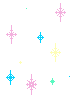 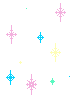 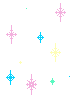 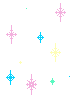 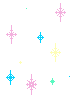 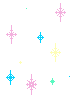 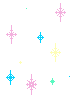 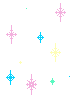 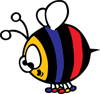 Chúc các em làm bài tốt
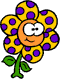